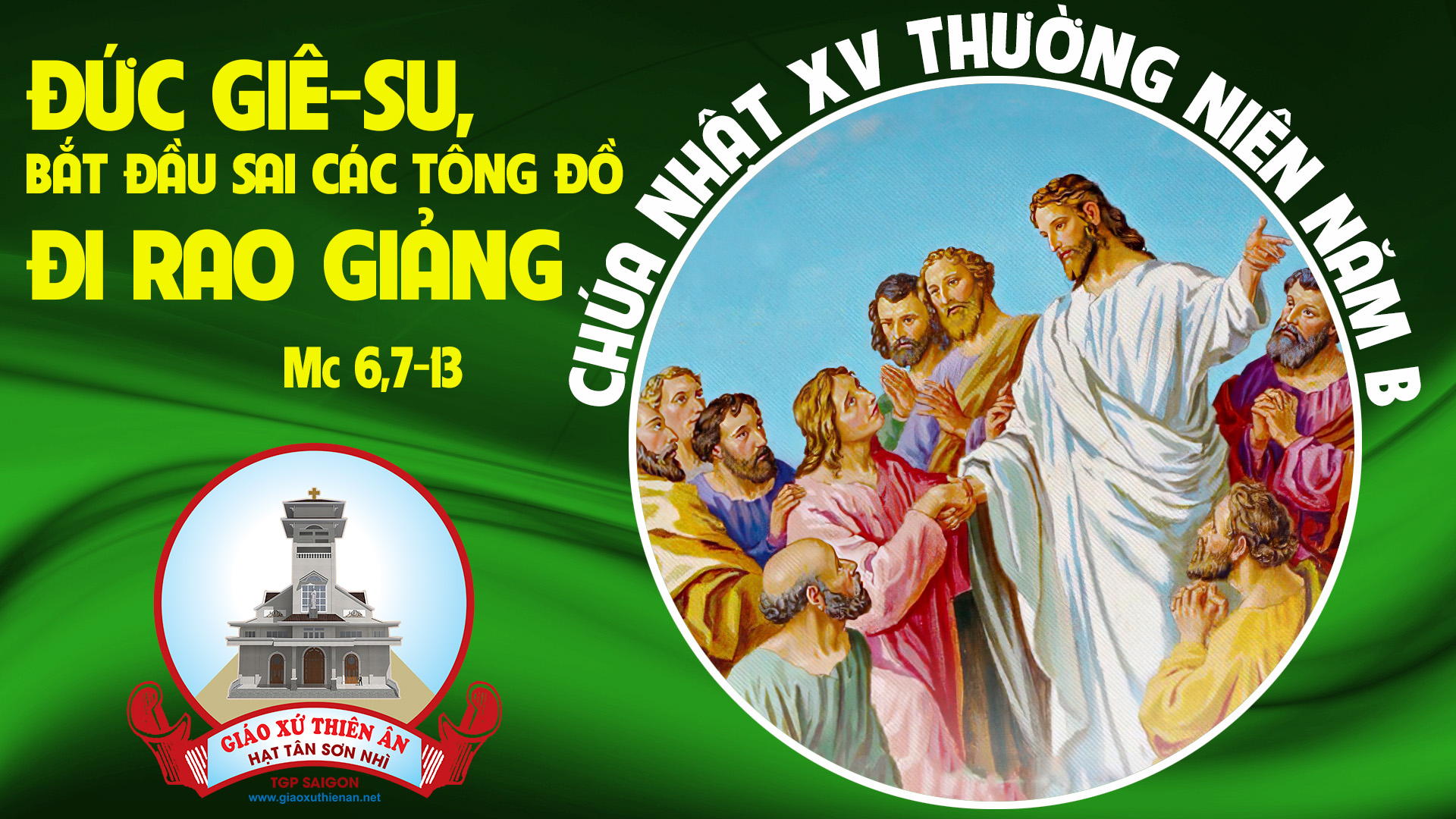 TẬP HÁT CỘNG ĐOÀN
Đk: Lạy Chúa, xin cho chúng con được thấy tình thương của Chúa, và ban ơn cứu độ cho chúng con.
Alleluia-Alleluia
Xin Thiên Chúa là Thân Phụ Đức Giê-su Ki-tô, Chúa chúng ta, soi mắt tâm hồn chúng ta, cho chúng ta nhận rõ, đâu là niềm hy vọng mà ơn Ngài kêu gọi mang lại cho chúng ta.
Alleluia…
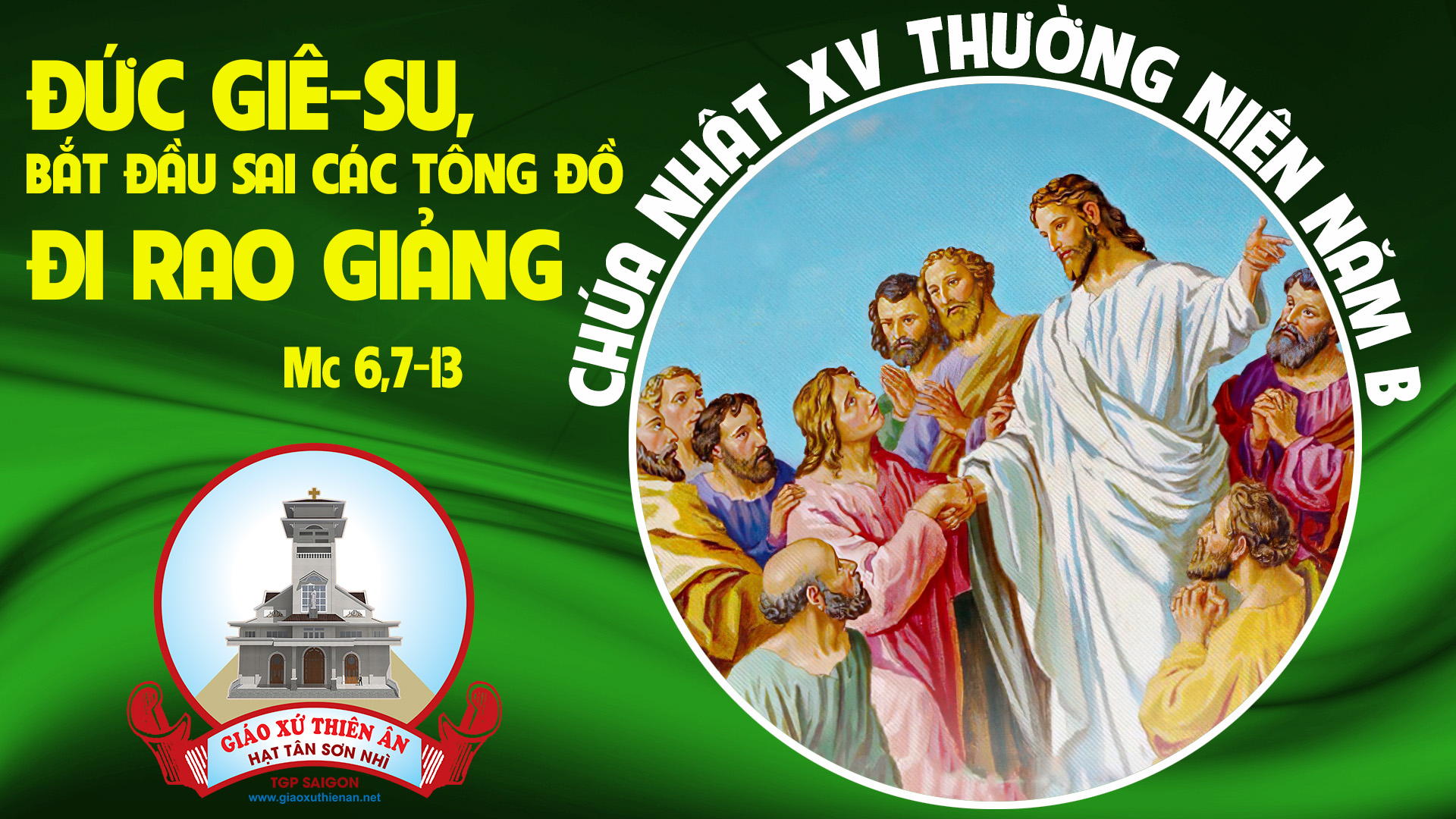 Ca Nhập LễLÊN ĐỀN NGÀIThái Nguyên
Tk1: Nhịp nhàng vui bước đi lên đền thánh Ngài, dâng câu ca ngợi tình thương Chúa chan hoà. Đây con dâng Ngài lòng tin mến thiết tha. Thu qua Đông tàn lòng thành quyết không phai nhoà.
>>
Đk: Về nhà Chúa, con thấy  lòng rộn rã, cất câu ca con thấy lòng an hoà. Trong tình yêu của Thiên Chúa là Cha, con cảm tạ ôi tình Cha muôn vàn.
Tk2: Và tình yêu Chúa qua năm dài tháng rộng, theo con miệt mài từ muôn khắp nẻo đường. Yêu thương Chúa hằng gìn giữ con sớm hôm, cho con mỗi ngày được gần Chúa trong nhà Ngài.
>>
Đk: Về nhà Chúa, con thấy  lòng rộn rã, cất câu ca con thấy lòng an hoà. Trong tình yêu của Thiên Chúa là Cha, con cảm tạ ôi tình Cha muôn vàn.
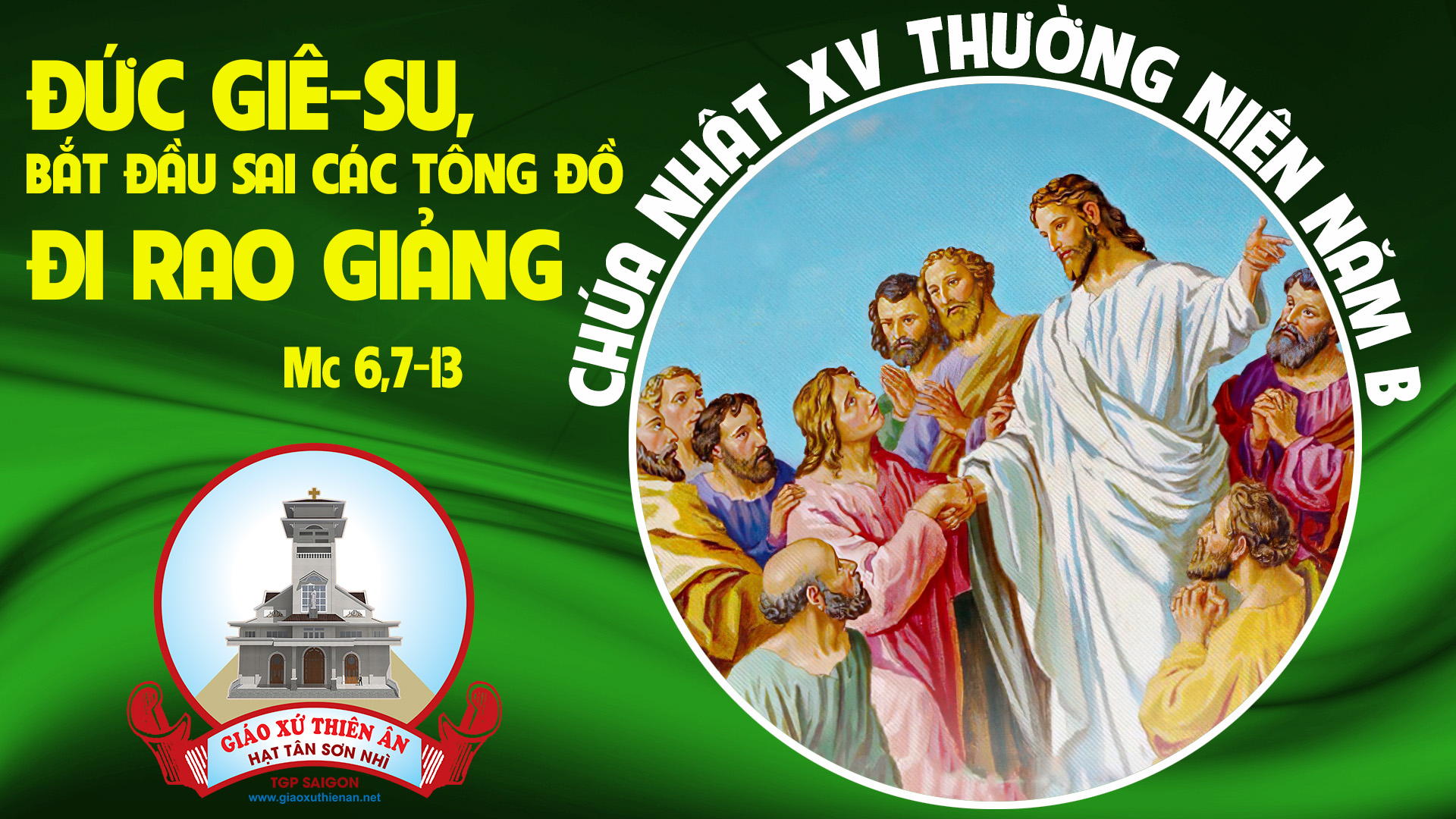 KINH VINH DANH
Ca Lên Đi 2
Chủ tế: Vinh danh Thiên Chúa trên các tầng trời. Và bình an dưới thế, bình an dưới thế cho người thiện tâm.
Chúng con ca ngợi Chúa. Chúng con chúc tụng Chúa. Chúng con thờ lạy Chúa. Chúng con tôn vinh Chúa. Chúng con cảm tạ Chúa vì vinh quang cao cả Chúa.
Lạy Chúa là Thiên Chúa, là Vua trên trời, là Chúa Cha toàn năng. Lạy Con Một Thiên Chúa, Chúa Giê-su Ki-tô.
Lạy Chúa là Thiên Chúa, là Chiên Thiên Chúa, là Con Đức Chúa Cha. Chúa xoá tội trần gian, xin thương, xin thương, xin thương xót chúng con.
Chúa xoá tội trần gian, xin nhận lời chúng con cầu khẩn. Chúa ngự bên hữu Đức Chúa Cha, xin thương, xin thương, xin thương xót chúng con.
Vì lạy Chúa Giê-su Ki-tô, chỉ có Chúa là Đấng Thánh, chỉ có Chúa là Chúa, chỉ có Chúa là Đấng Tối Cao, cùng Đức Chúa Thánh Thần trong vinh quang Đức Chúa Cha. A-men. A-men.
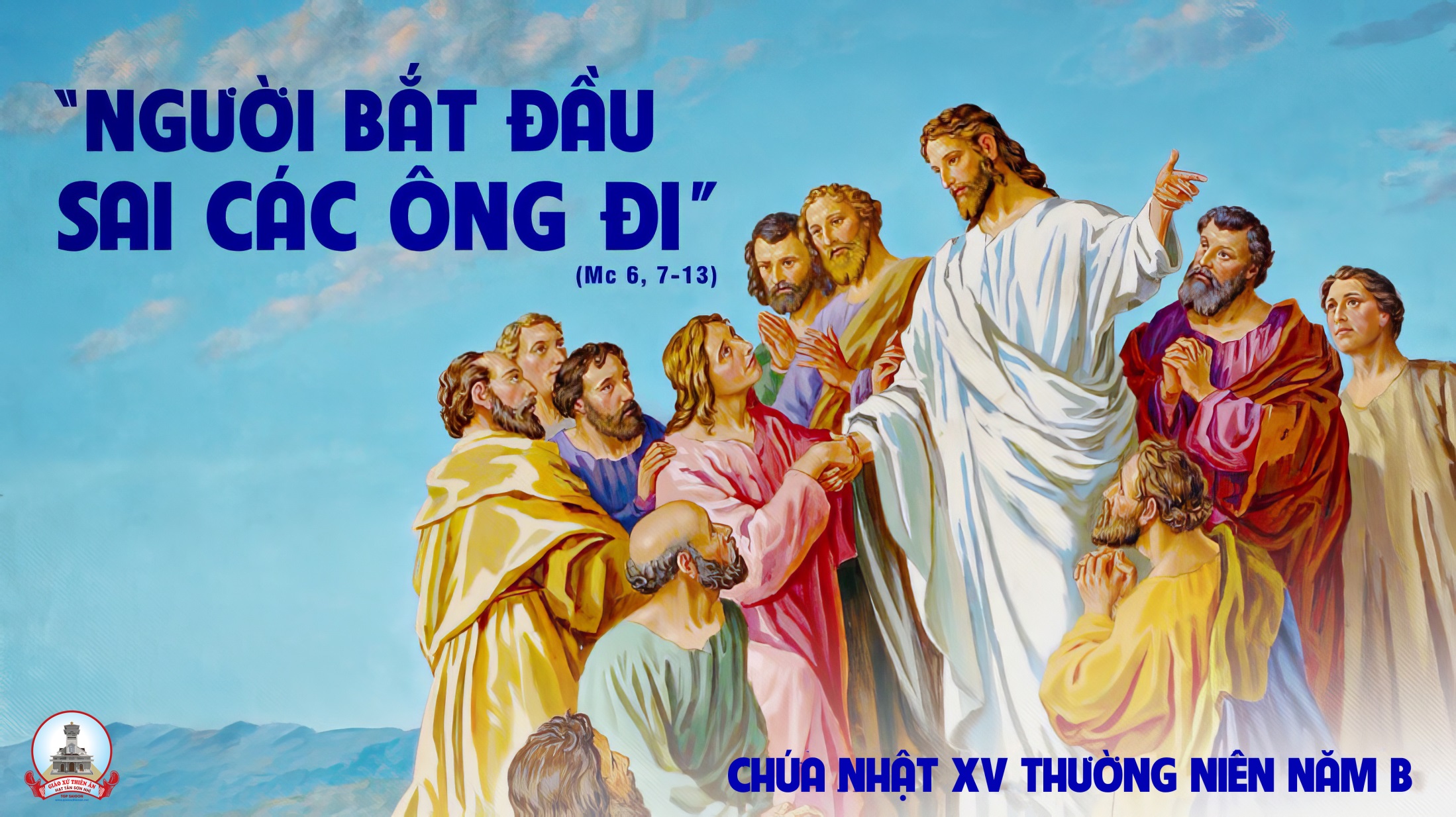 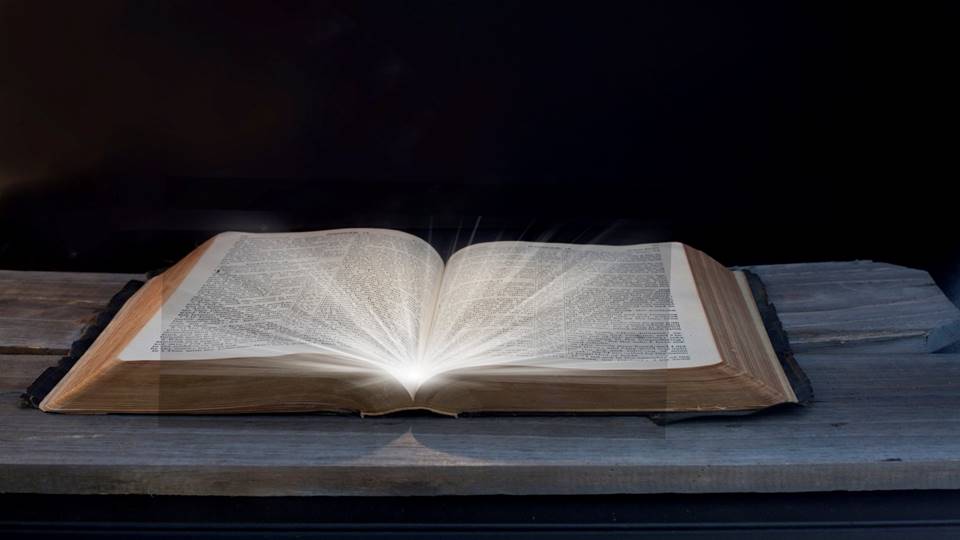 Bài đọc 1
Bài trích sách ngôn sứ A-mốt.
Hãy đi làm ngôn sứ, tuyên sấm cho Ít-ra-en dân Ta.
THÁNH VỊNH 84CHÚA NHẬT XV THƯỜNG NIÊNNĂM B LM Kim Long03 câu
Đk: Lạy Chúa, xin cho chúng con được thấy tình thương của Chúa, và ban ơn cứu độ cho chúng con.
Tk1: Tôi lẳng lặng nghe Chúa nay ban truyền lời chào bình an tặng dân Chúa. Cứu ai hằng sợ Tôn Danh, dọi chiếu ánh vinh hiển Ngài.
Đk: Lạy Chúa, xin cho chúng con được thấy tình thương của Chúa, và ban ơn cứu độ cho chúng con.
Tk2: Ân nghĩa và công lý nay tao ngộ, hòa bình đẹp duyên cùng công chính. Đất nay nảy mầm công minh, thành tín giáng lâm bởi trời.
Đk: Lạy Chúa, xin cho chúng con được thấy tình thương của Chúa, và ban ơn cứu độ cho chúng con.
Tk3: Vâng, chính Ngài ban phúc ân dư đầy, và ruộng đồng nở rộ hoa trái. Tín trung rầy làm tiền phong mở lối bước chân của Ngài.
Đk: Lạy Chúa, xin cho chúng con được thấy tình thương của Chúa, và ban ơn cứu độ cho chúng con.
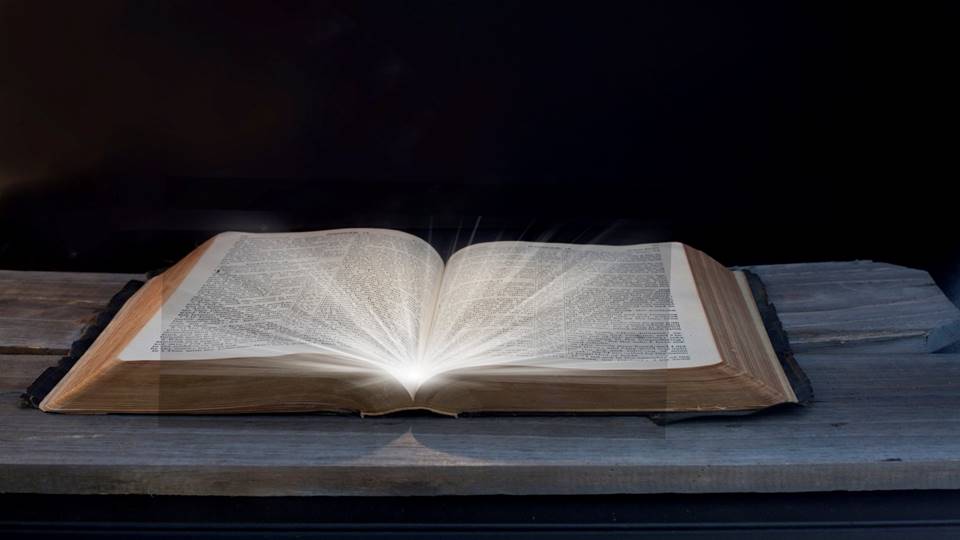 Bài đọc 2
Bài trích thư của thánh Phao-lô tông đồ
gửi tín hữu Ê-phê-xô.
Trong Đức Ki-tô, Người đã chọn ta
trước cả khi tạo thành vũ trụ.
Alleluia-Alleluia
Xin Thiên Chúa là Thân Phụ Đức Giê-su Ki-tô, Chúa chúng ta, soi mắt tâm hồn chúng ta, cho chúng ta nhận rõ, đâu là niềm hy vọng mà ơn Ngài kêu gọi mang lại cho chúng ta.
Alleluia…
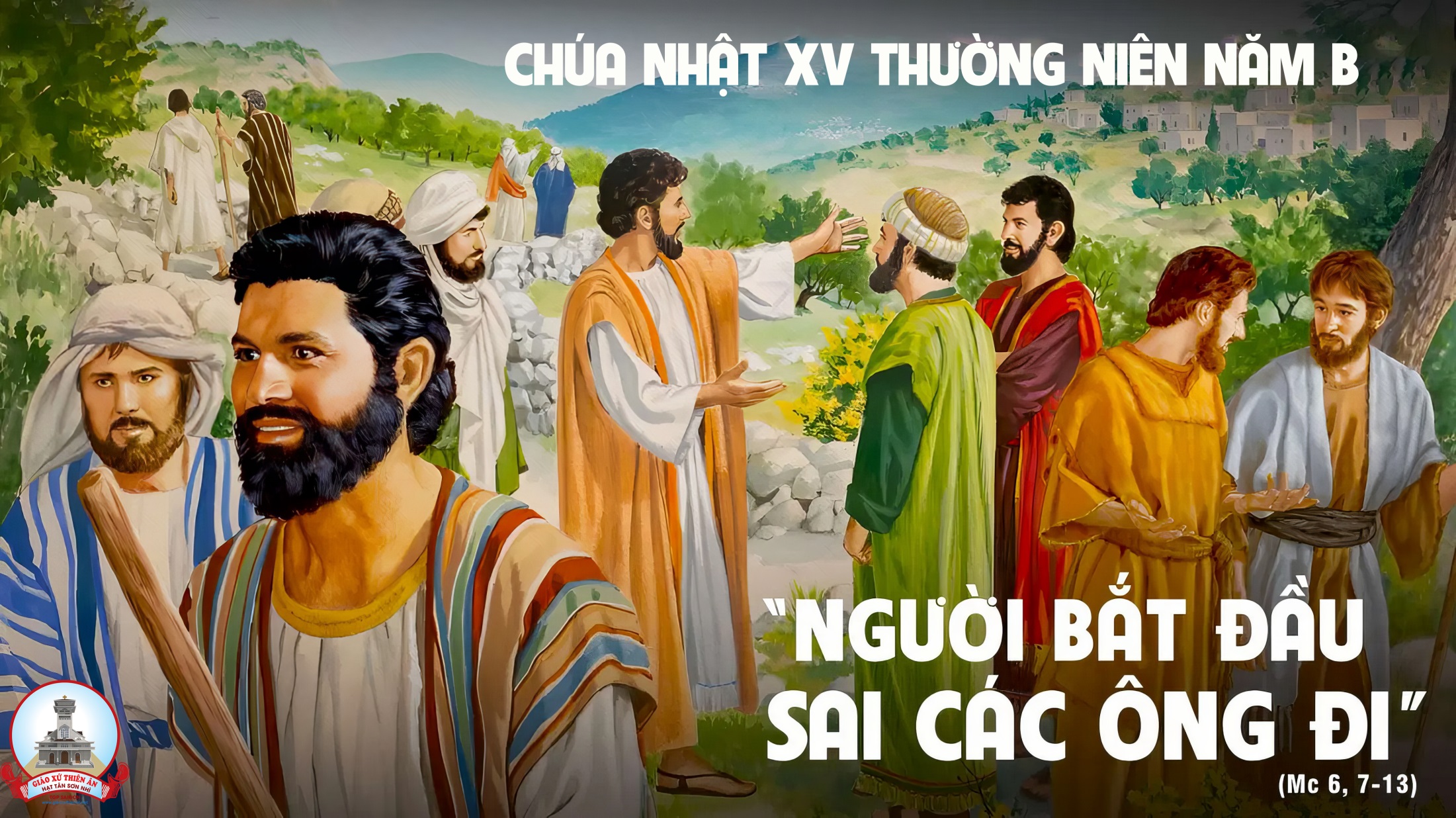 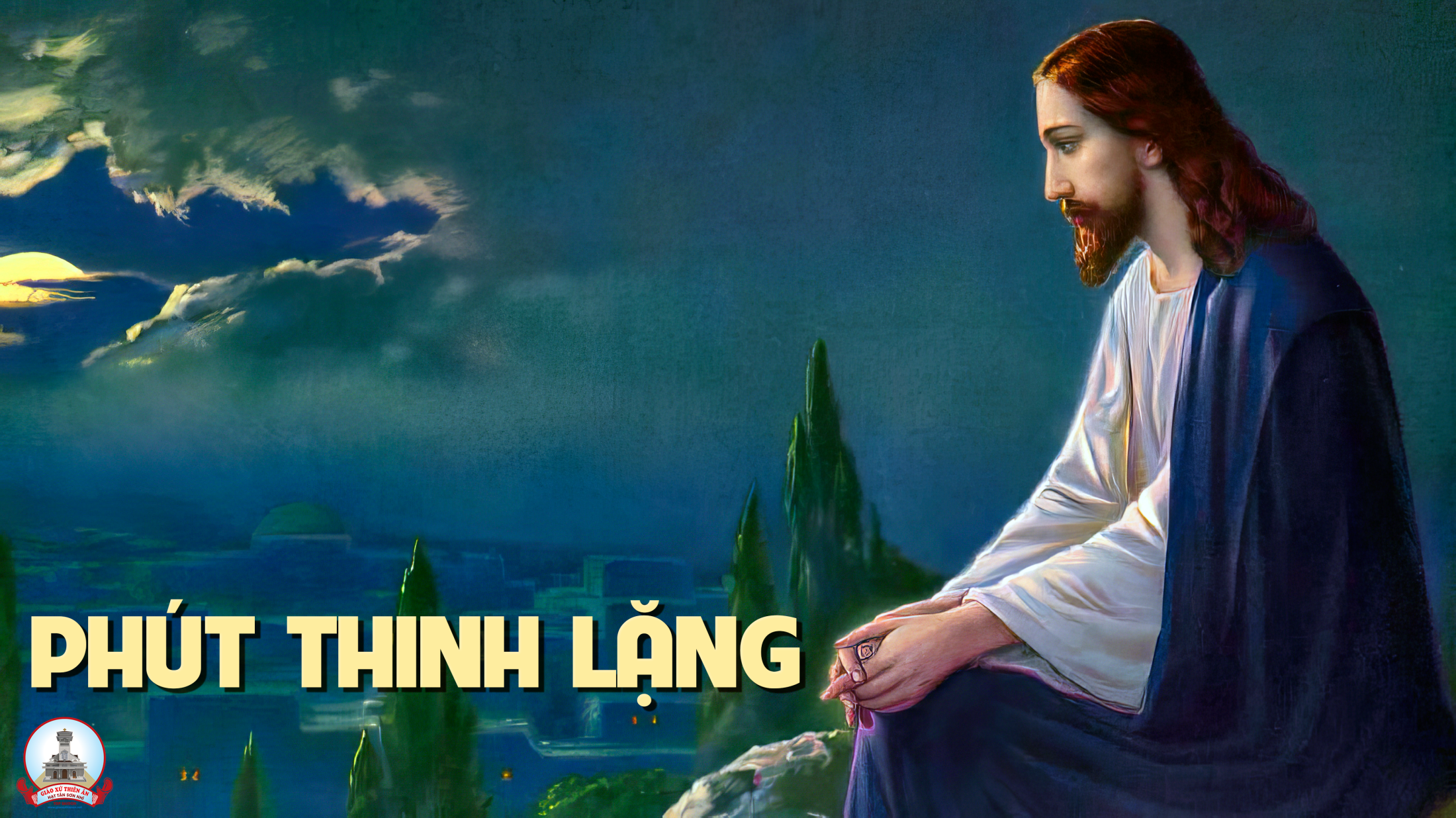 KINH TIN KÍNH
Tôi tin kính một Thiên Chúa là Cha toàn năng, Đấng tạo thành trời đất, muôn vật hữu hình và vô hình.
Tôi tin kính một Chúa Giêsu Kitô, Con Một Thiên Chúa, sinh bởi Đức Chúa Cha từ trước muôn đời.
Người là Thiên Chúa bởi Thiên Chúa, Ánh Sáng bởi Ánh Sáng, Thiên Chúa thật bởi Thiên Chúa thật,
được sinh ra mà không phải được tạo thành, đồng bản thể với Đức Chúa Cha, nhờ Người mà muôn vật được tạo thành.
Vì loài người chúng ta và để cứu độ chúng ta, Người đã từ trời xuống thế.
Bởi phép Đức Chúa Thánh Thần, Người đã nhập thể trong lòng Trinh Nữ Maria, và đã làm người.
Người chịu đóng đinh vào thập giá vì chúng ta, thời quan Phongxiô Philatô. Người chịu khổ hình và mai táng, ngày thứ ba Người sống lại như lời Thánh Kinh.
Người lên trời, ngự bên hữu Đức Chúa Cha, và Người sẽ lại đến trong vinh quang để phán xét kẻ sống và kẻ chết, Nước Người sẽ không bao giờ cùng.
Tôi tin kính Đức Chúa Thánh Thần là Thiên Chúa và là Đấng ban sự sống, Người bởi Đức Chúa Cha và Đức Chúa Con mà ra,
Người được phụng thờ và tôn vinh cùng với Đức Chúa Cha và Đức Chúa Con. Người đã dùng các tiên tri mà phán dạy.
Tôi tin Hội Thánh duy nhất thánh thiện công giáo và tông truyền.
Tôi tuyên xưng có một Phép Rửa để tha tội. Tôi trông đợi kẻ chết sống lại và sự sống đời sau. Amen.
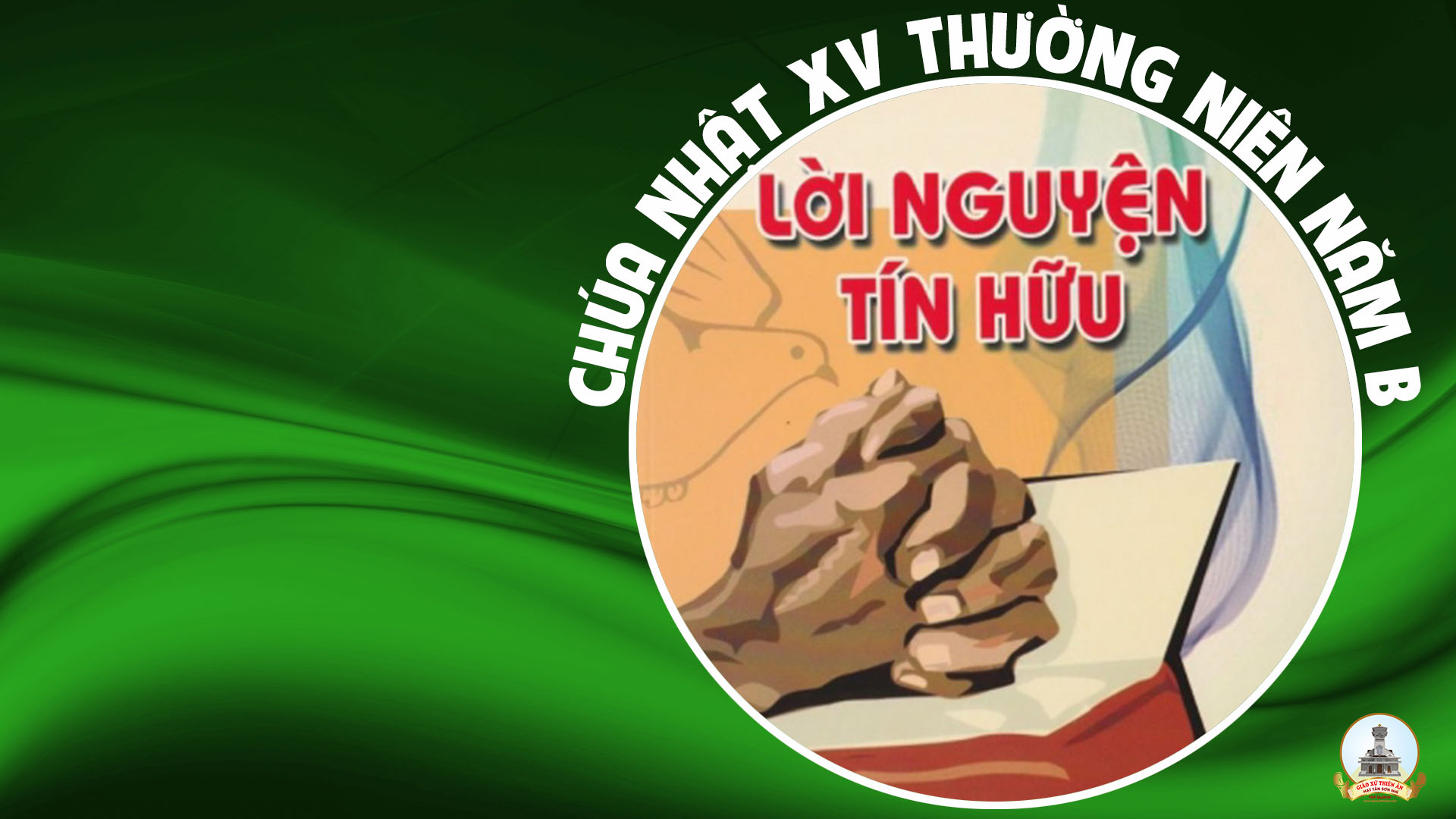 Anh chị em thân mến, vì yêu thương Chúa đã chọn chúng ta làm con cái của Người. Chúng ta cùng cảm tạ Chúa và dâng lời cầu xin
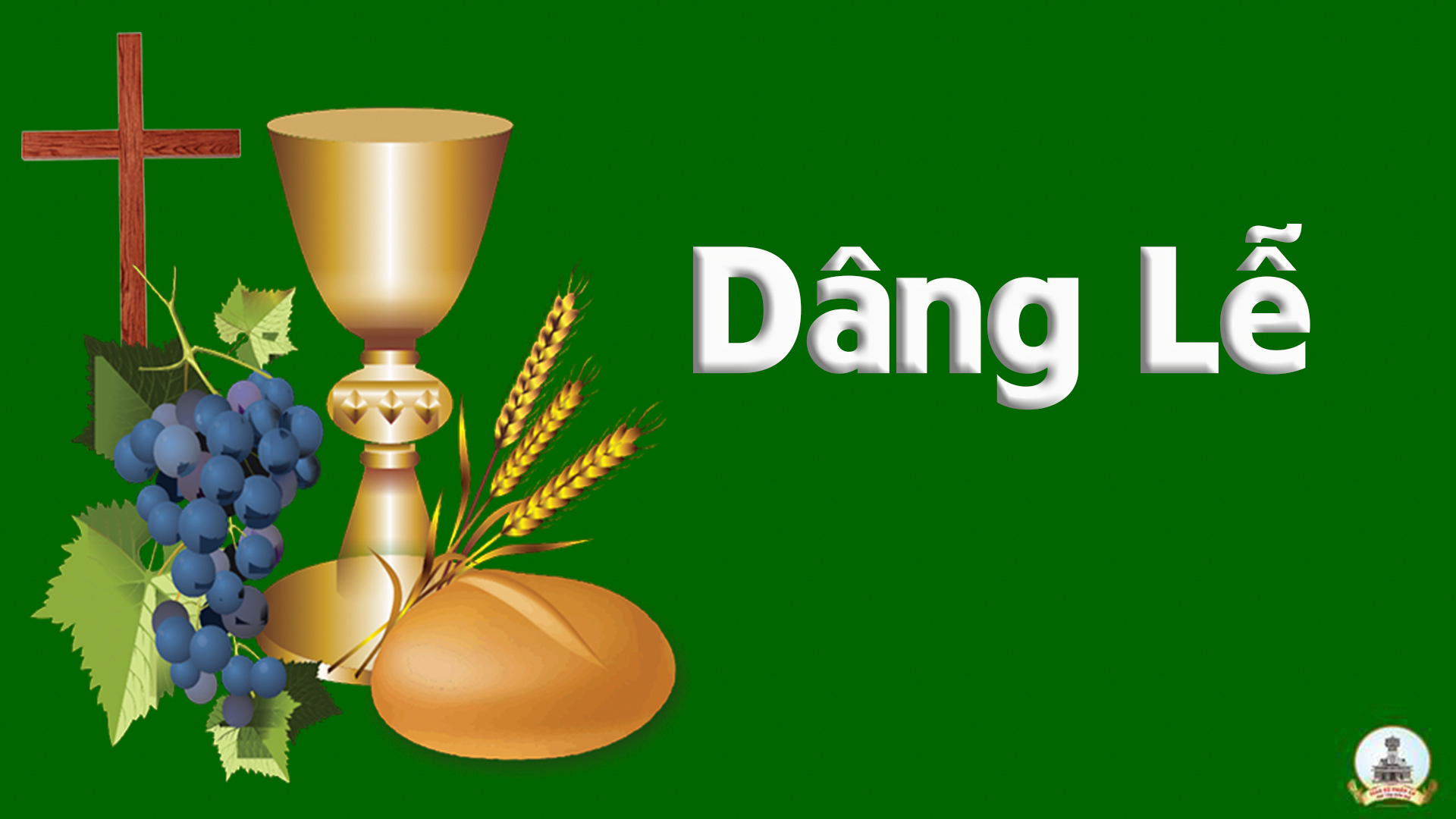 LÀ ĐÂY CỦA LỄ
Ngọc Linh
Tk1: Với những lao nhọc mồ hôi nước mắt. Với những ưu phiền và những xót xa. Là đây của lễ tiến dâng về Cha. Là đây của lễ, lễ dâng mọn hèn.
Đk: Xin cho cuộc đời con như bánh rượu lừng hương. Xin cho cuộc đời con luôn sáng ngời yêu thương.
Tk2: Với những vui buồn thời gian lớp lớp. Với những kiếm tìm và những ước mơ. Là đây của lễ tiến dâng về Cha. Là đây của lễ, lễ dâng mọn hèn.
Đk: Xin cho cuộc đời con như bánh rượu lừng hương. Xin cho cuộc đời con luôn sáng ngời yêu thương.
Tk3: Với những ân cần sẻ chia tấm bánh. Với những hy vọng ngày mai sáng tươi. Là đây của lễ tiến dâng về Cha. Là đây của lễ, lễ dâng mọn hèn.
Đk: Xin cho cuộc đời con như bánh rượu lừng hương. Xin cho cuộc đời con luôn sáng ngời yêu thương.
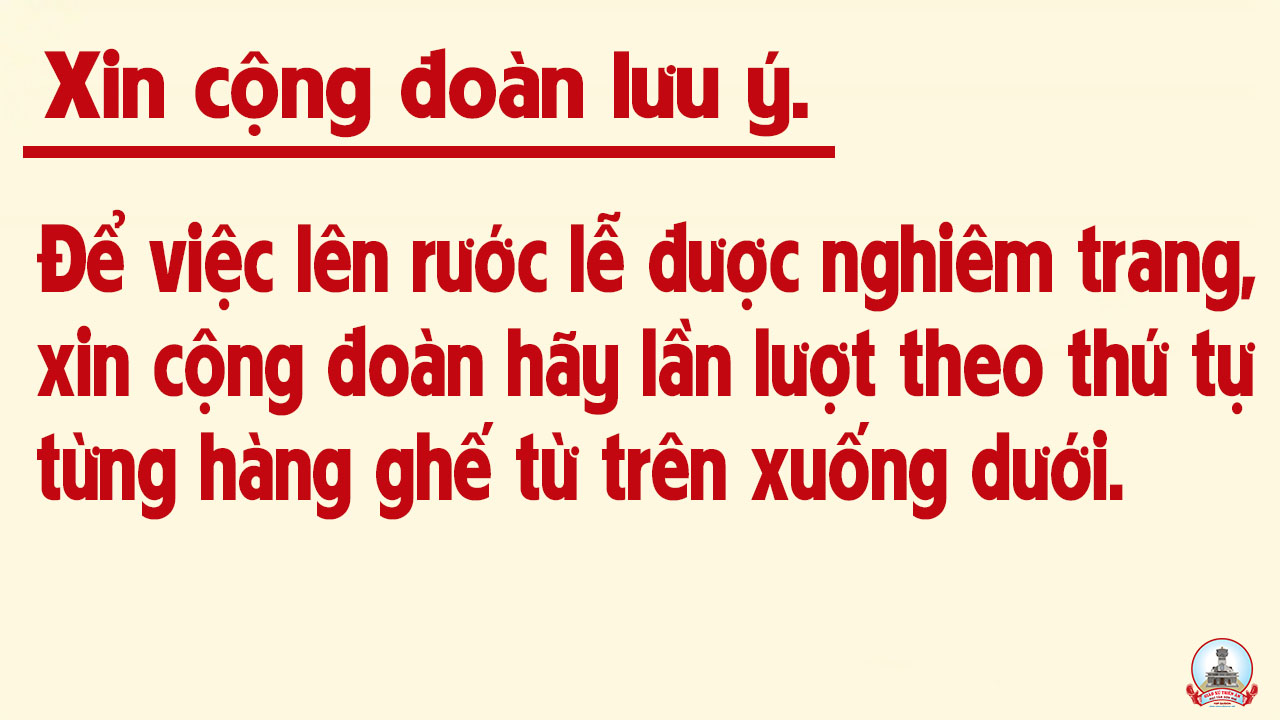 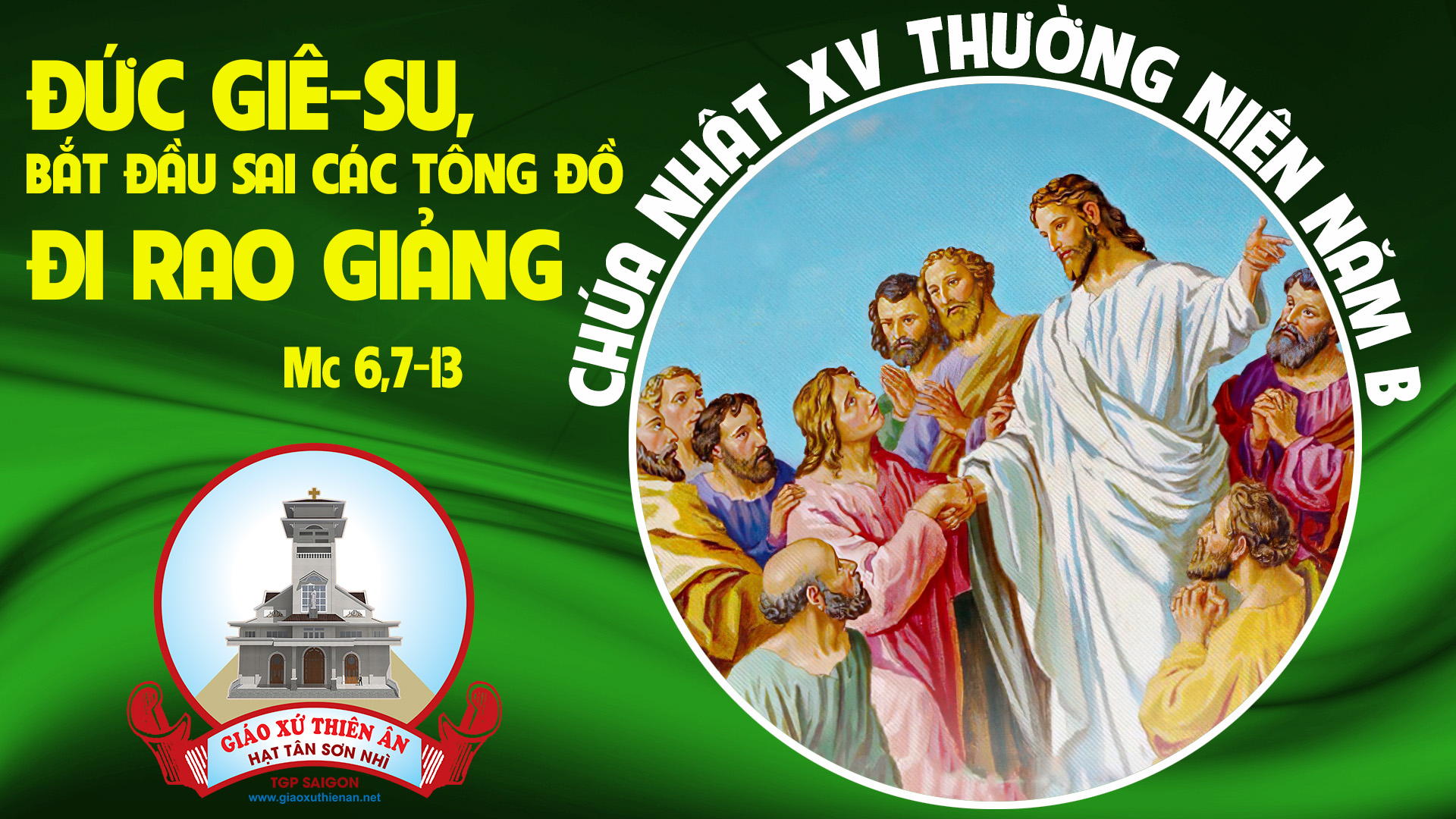 Ca Nguyện Hiệp LễCẢM MẾN ÂN TÌNHM. Tigon
Tk1: Ngày ấy xa xưa con chập chững những bước đi đầu tiên. Ngài đã cho con tay mẹ hiền nâng bước con bình yên…
… Rồi tháng năm trôi con thành người rời gót chân cha con vào đời tìm bóng Giê-su Ngài gọi con hiến dâng cho Ngài.
Đk: Con vẫn nhớ lời ước giao đầu tiên tình yêu Chúa ủ ấp con ngày đêm. Ngài tắm con bằng ân thiêng hạnh phúc vô biên vui say đời dâng hiến…
… Giờ đây con hát ngàn khúc ca tạ ơn, bài ca cảm mến nguyện chẳng khi nào quên. Dù con bất xứng nhưng ơn Chúa mãi hoài chan chứa trên đời con.
Tk2:  Và đến hôm nay bao hạnh phúc lệ vỡ tuôn tràn mi. Ngài đã thương yêu khắc vào hồn một dấu ấn tình yêu…
… Từng bước đi lên con nghẹn ngào thập giá Ngài trao con ôm trọn cả những thương đau vì Ngài là gia nghiệp muôn đời.
Đk: Con vẫn nhớ lời ước giao đầu tiên tình yêu Chúa ủ ấp con ngày đêm. Ngài tắm con bằng ân thiêng hạnh phúc vô biên vui say đời dâng hiến…
… Giờ đây con hát ngàn khúc ca tạ ơn, bài ca cảm mến nguyện chẳng khi nào quên. Dù con bất xứng nhưng ơn Chúa mãi hoài chan chứa trên đời con.
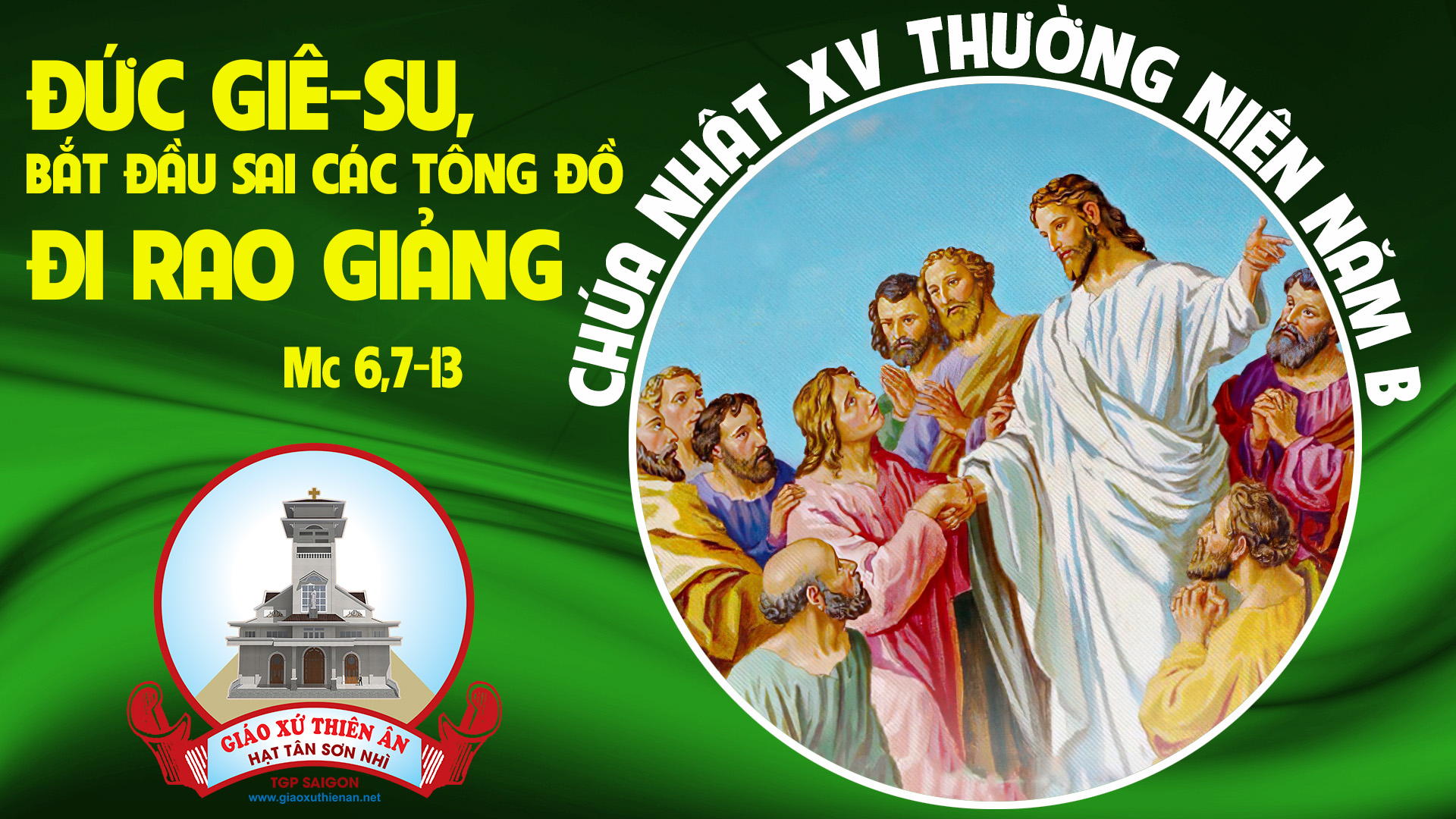 Ca Kết LễGIỜ ĐÂY CHÚA SAI TÔIPhạm Quang
1: Giờ đây Chúa sai tôi đem tin vui đến cho mọi người, tiếng cười lau khô mồ hôi nước mắt. Tôi đem tình thương đến cho mọi người. Được Chúa sai đi tôi hân hoan reo rắc tình người đem an vui cùng với nụ cười cho thế giới hôm nay …
… Mong sao cho anh em bốn phương một nhà. Mong sao cho bốn phương là con một Chúa. Để tình người anh em thắp sáng bên nhau. Để cuộc đời không còn những tiếng thương đau.
2: Và tôi sẽ ra đi mang trên vai trái tim tình người bước đều đôi chân tình thương lấp lối. Tôi đem hồng ân Chúa cho mọi người. Dù khó gian nguy trong đêm đen mưa gió lạnh lùng đôi môi cay hoà với lệ nhoà luôn có Chúa bên tôi…
… Tôi xin đem con tin hiến cho mọi người. Tôi xin dâng trái tim tình yêu về Chúa. Và tình nguyện giang tay đón lấy anh em. Để mọi người luôn nhận có Chúa thương yêu.
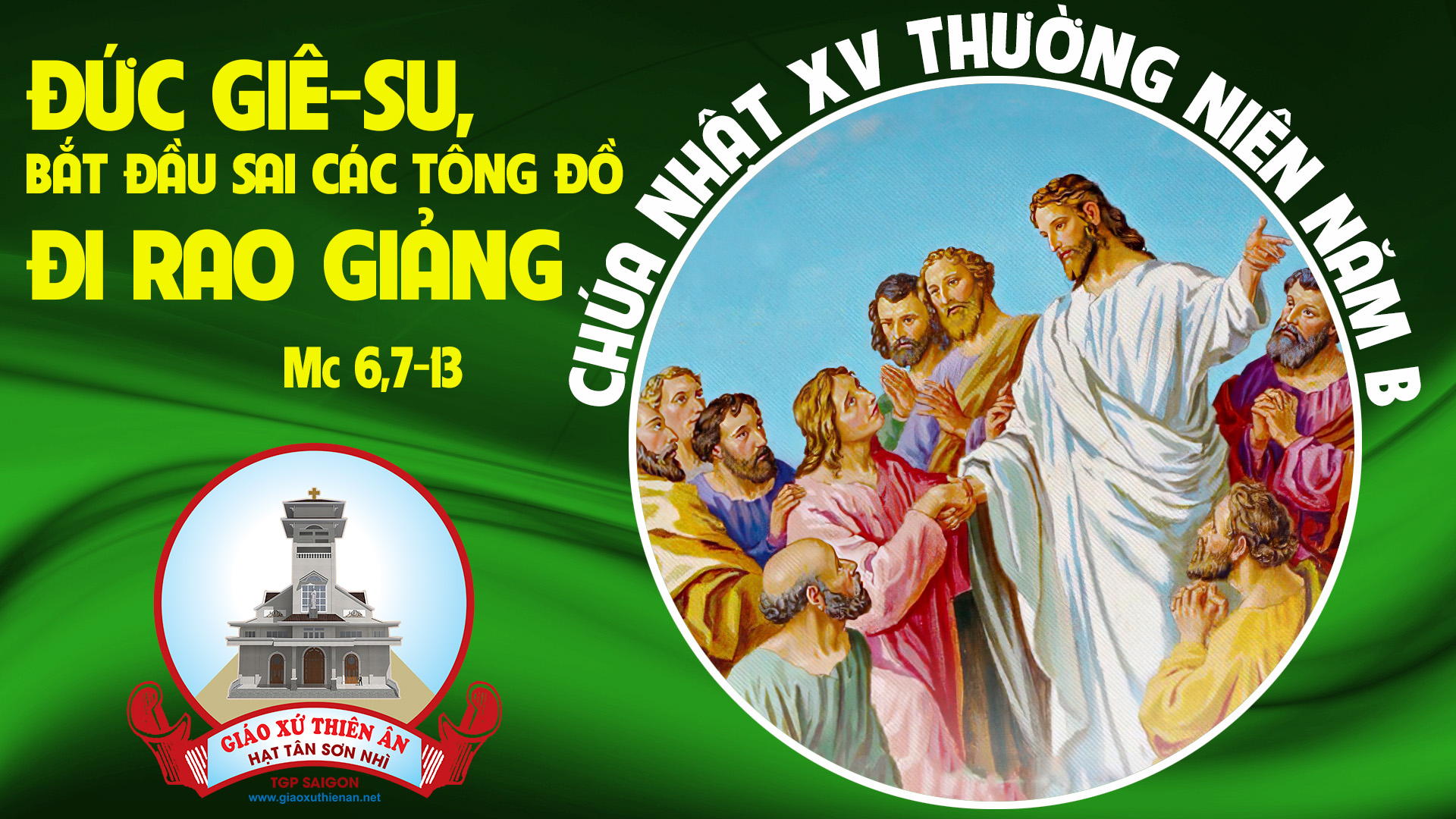